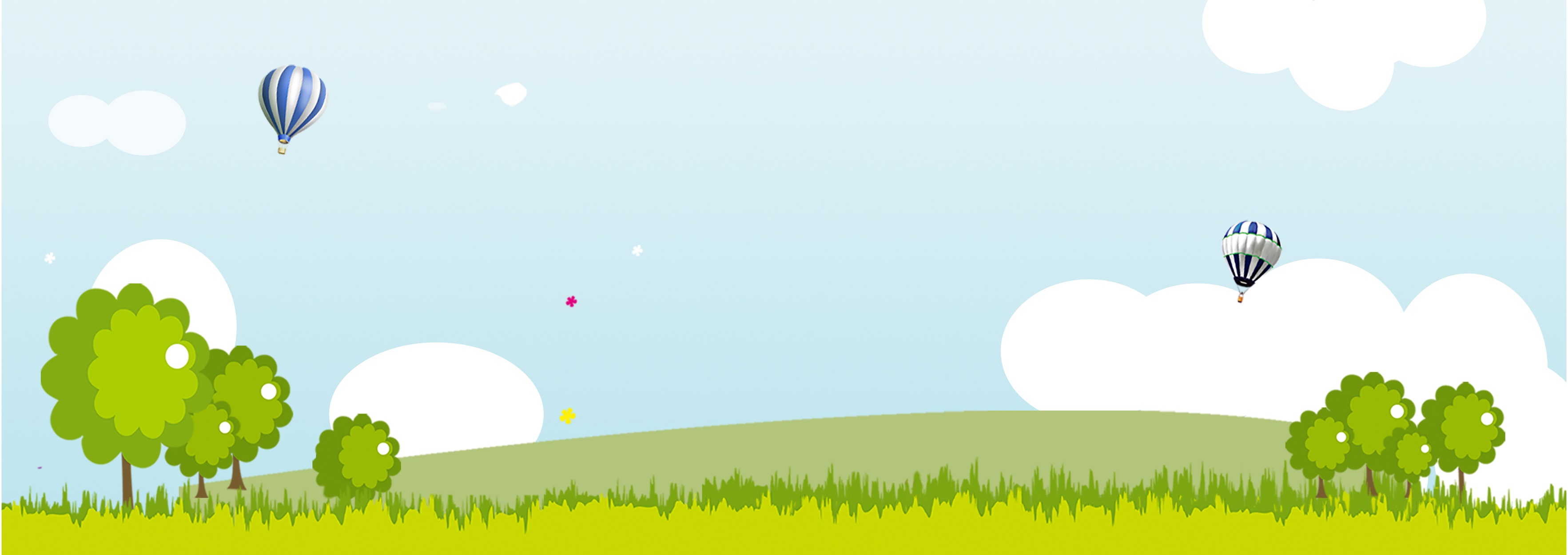 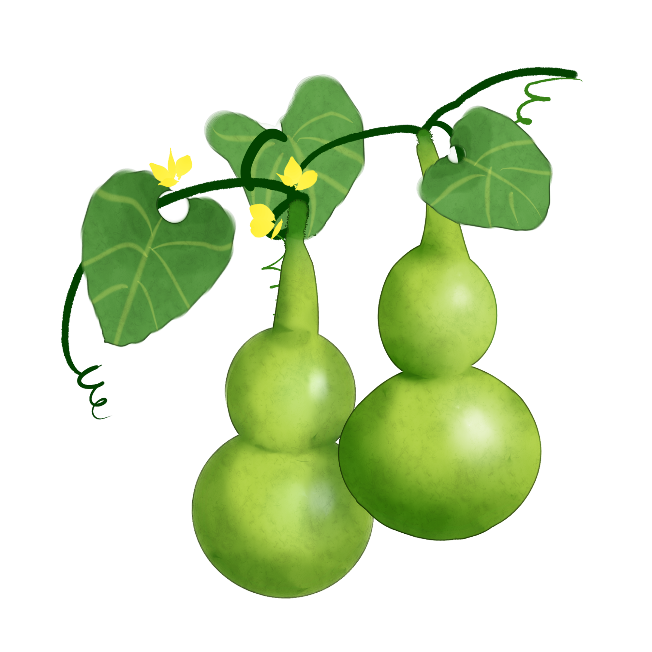 14.我要的是葫芦
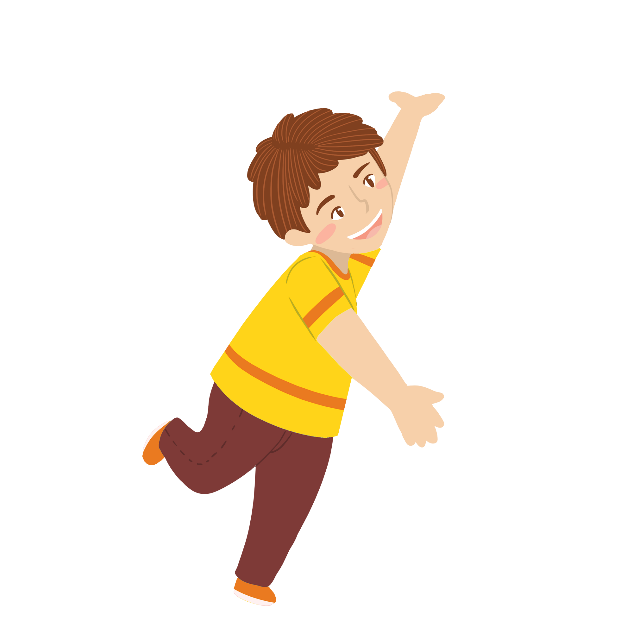 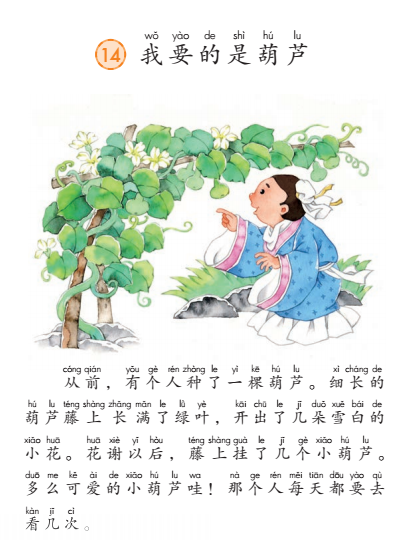 从前，有个人种了一棵葫芦。
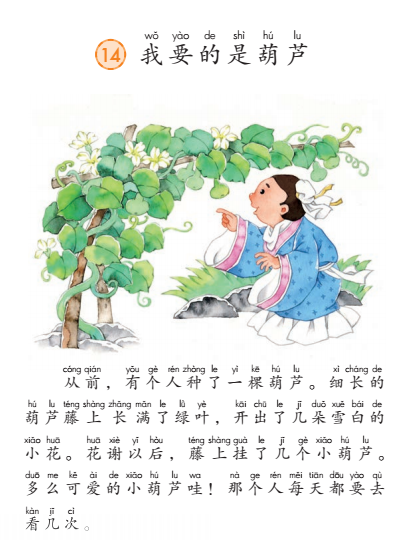 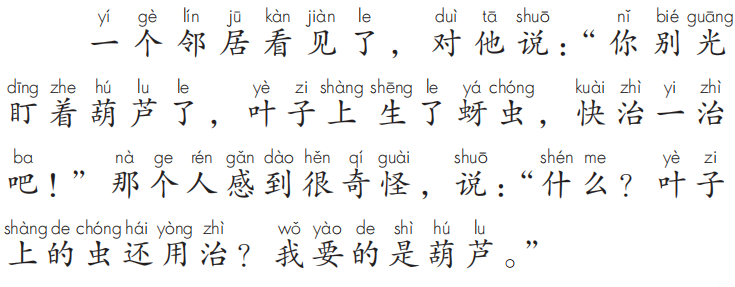 3
1
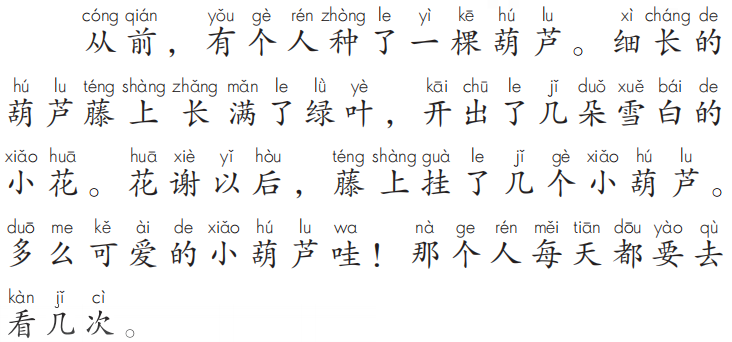 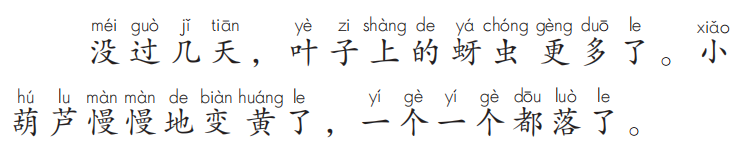 4
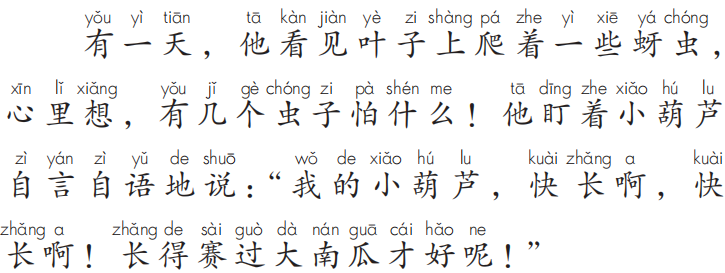 2
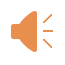 自由大声地朗读课文，读准字音，读通句子，想一想，种葫芦的人得到葫芦了吗？
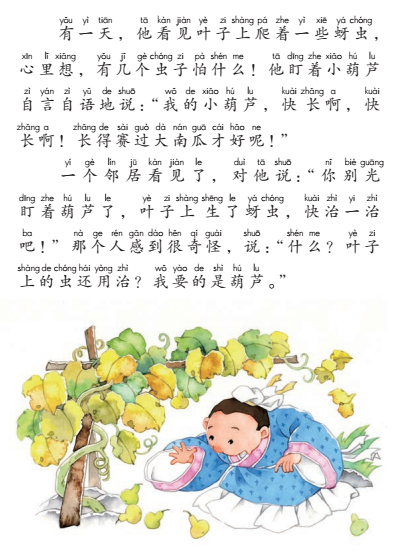 小葫芦慢慢地变黄了，一个一个都落了。
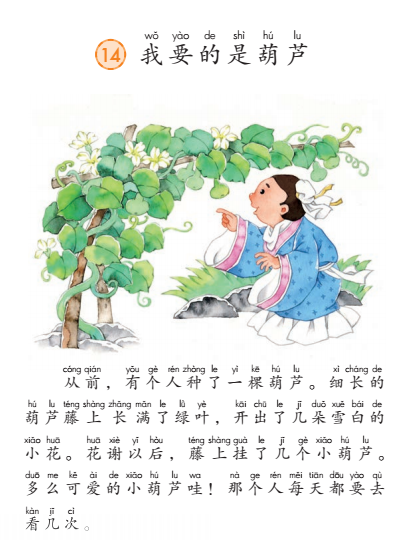 从前，有个人种了一棵葫芦。细长的葫芦藤上长满了绿叶，开出了几朵雪白的小花。花谢以后，藤上挂了几个小葫芦。多么可爱的小葫芦啊！那个人每天都要去看几次。
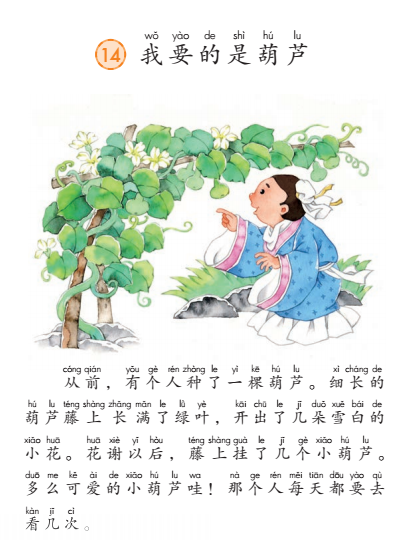 从前，有个人种了一棵葫芦。细长的葫芦藤上长满了绿叶，开出了几朵雪白的小花。花谢以后，藤上挂了几个小葫芦。多么可爱的小葫芦啊！那个人每天都要去看几次。
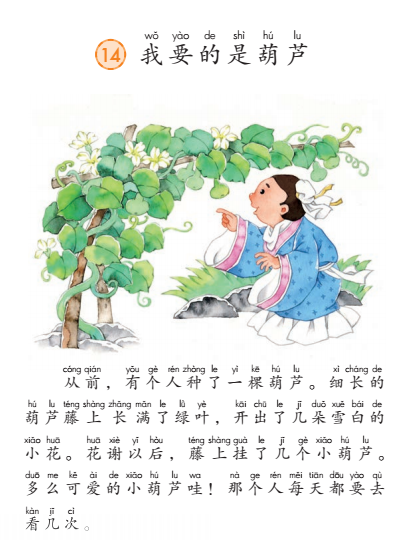 从前，有个人种了一棵葫芦。细长的葫芦藤上长满了绿叶，开出了几朵雪白的小花。花谢以后，藤上挂了几个小葫芦。多么可爱的小葫芦啊！那个人每天都要去看几次。
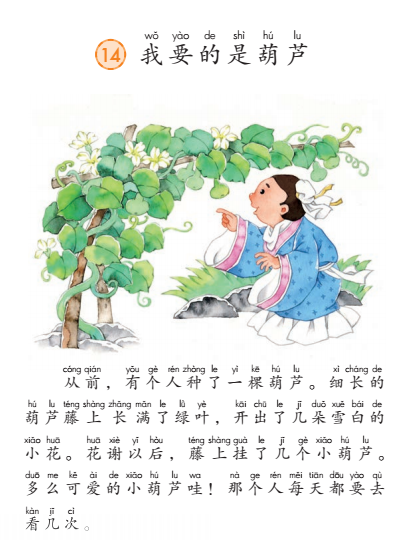 藤
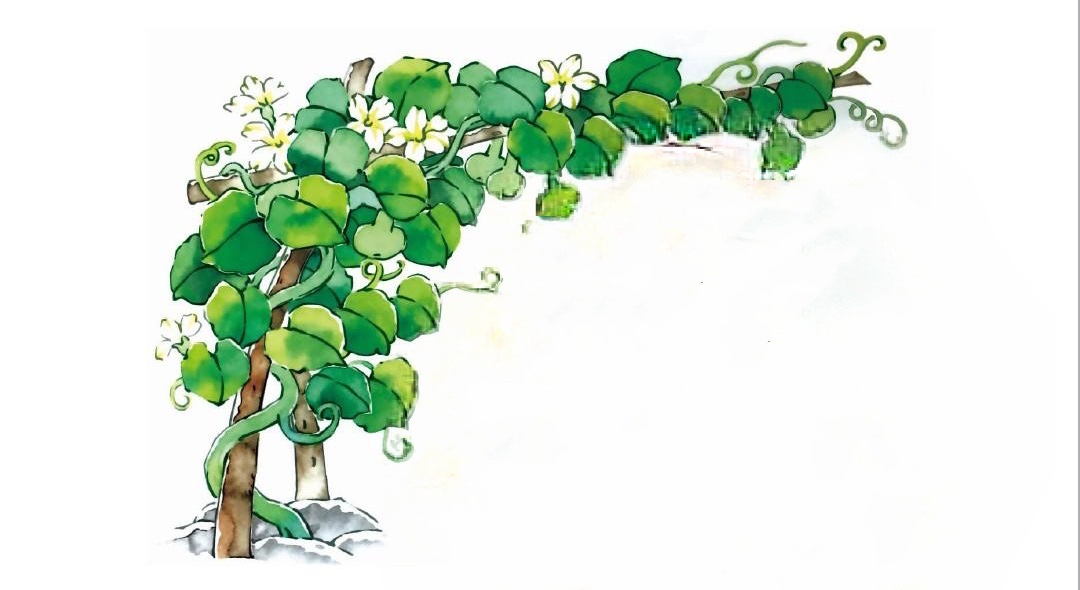 滕
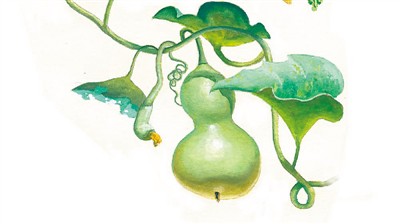 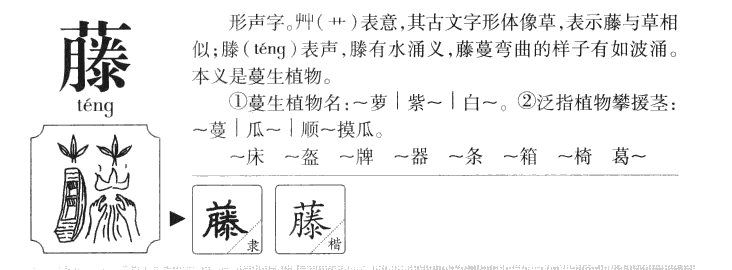 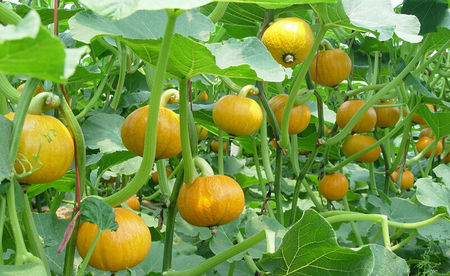 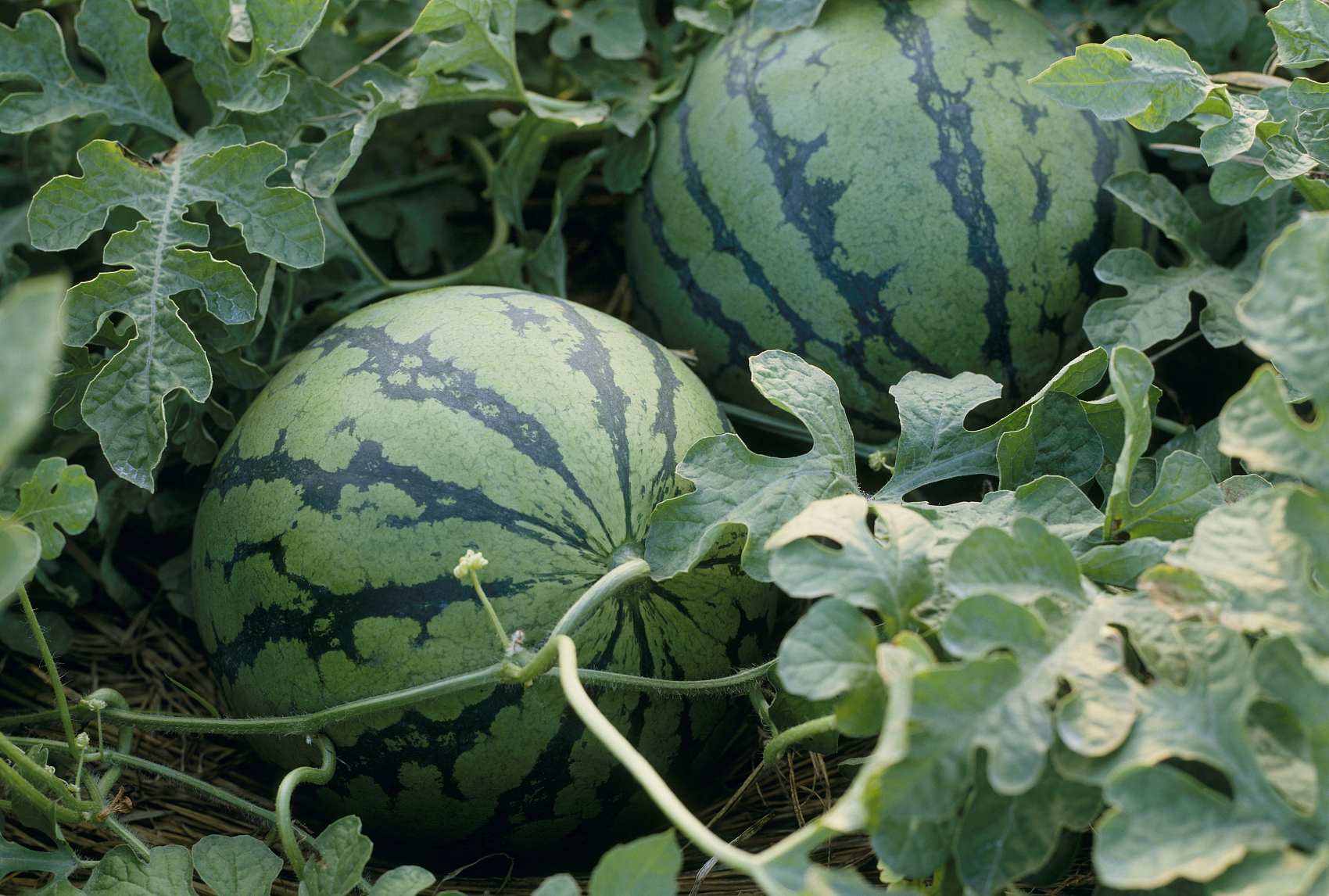 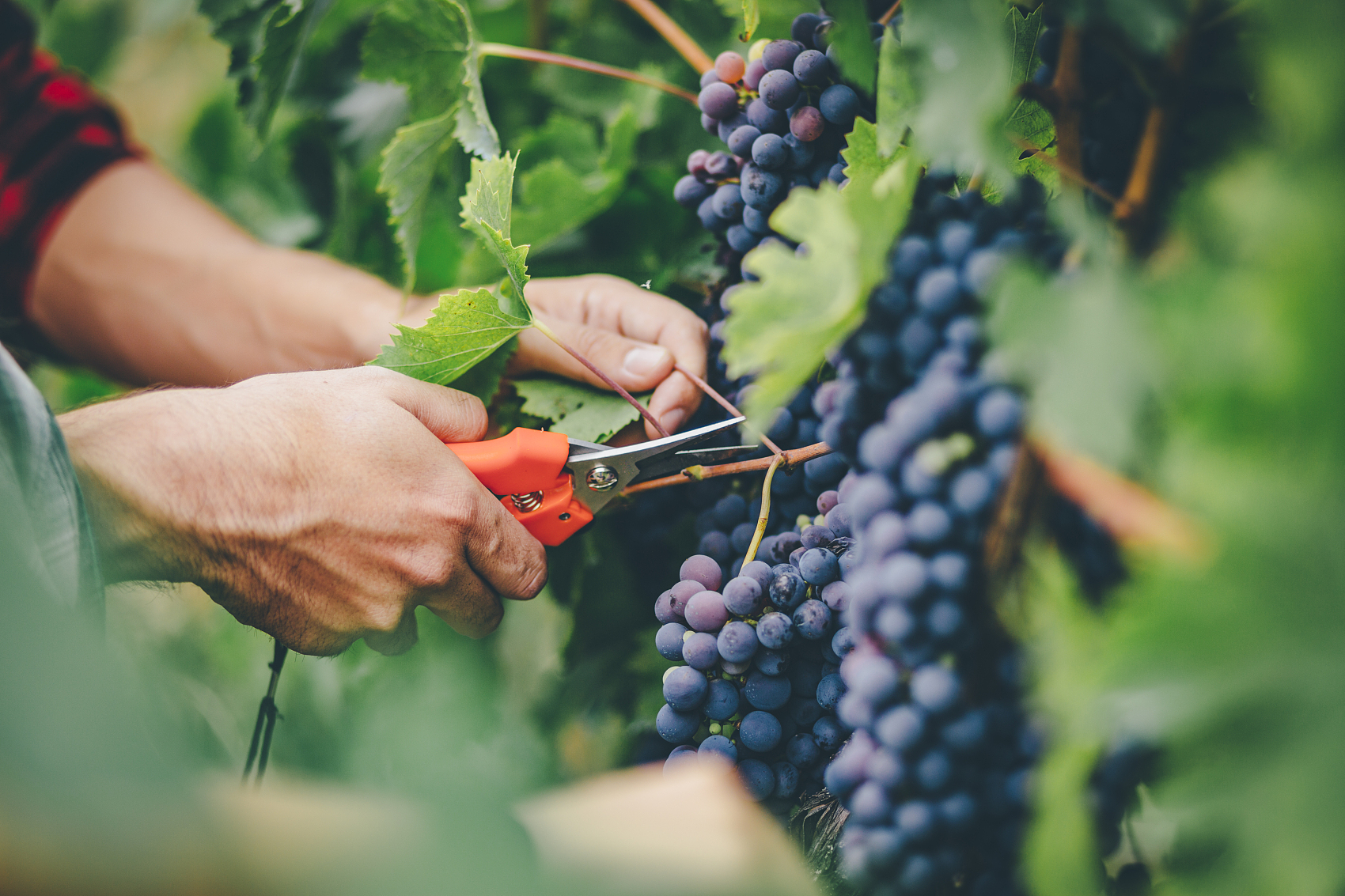 南瓜藤
西瓜藤
葡萄藤
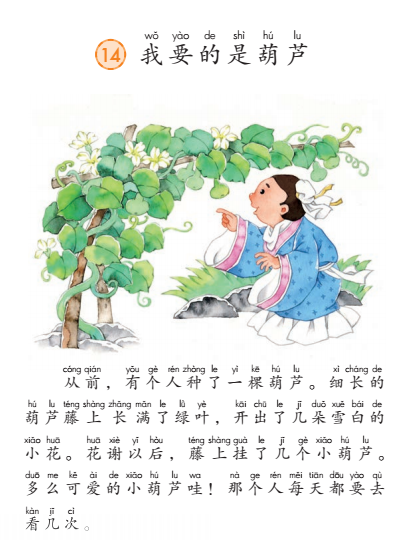 从前，有个人种了一棵葫芦。细长的葫芦藤上长满了绿叶，开出了几朵雪白的小花。花谢以后，藤上挂了几个小葫芦。多么可爱的小葫芦啊！那个人每天都要去看几次。
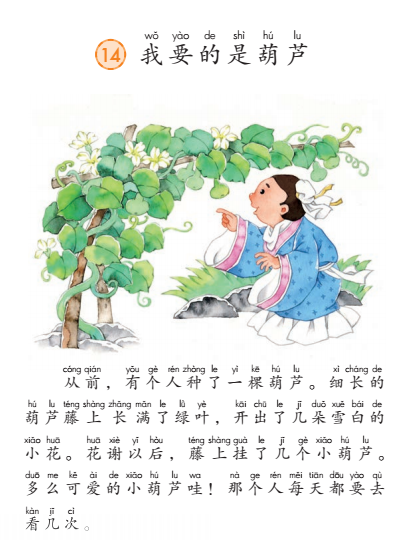 从前，有个人种了一棵葫芦。细长的葫芦藤上长满了绿叶，开出了几朵雪白的小花。花谢以后，藤上挂了几个小葫芦。多么可爱的小葫芦啊！那个人每天都要去看几次。
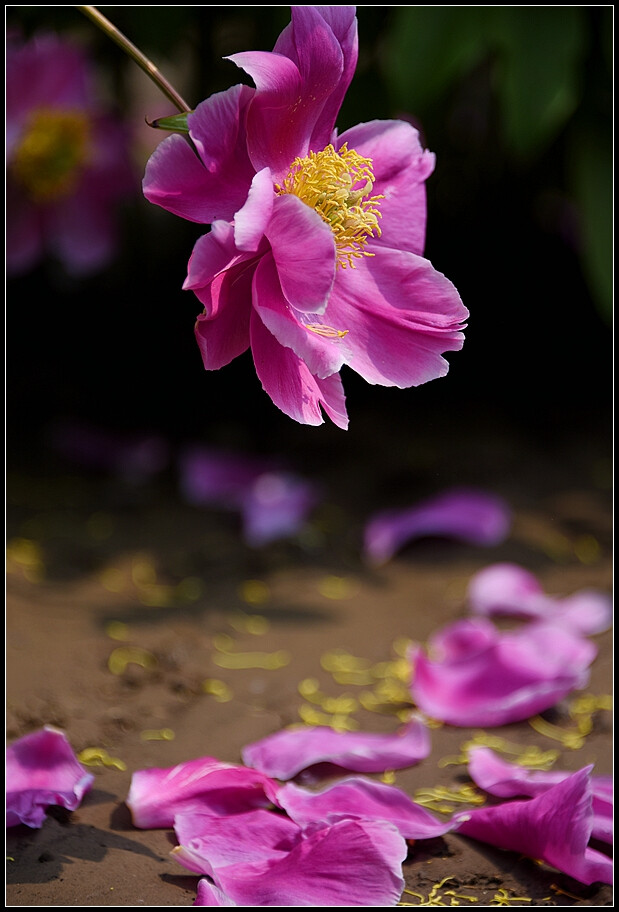 花谢
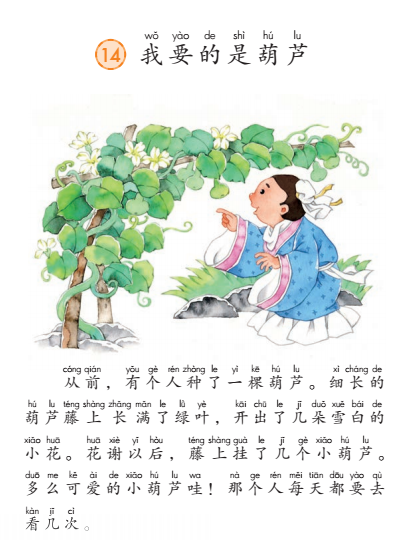 从前，有个人种了一棵葫芦。细长的葫芦藤上长满了绿叶，开出了几朵雪白的小花。花谢以后，藤上挂了几个小葫芦。多么可爱的小葫芦啊！那个人每天都要去看几次。
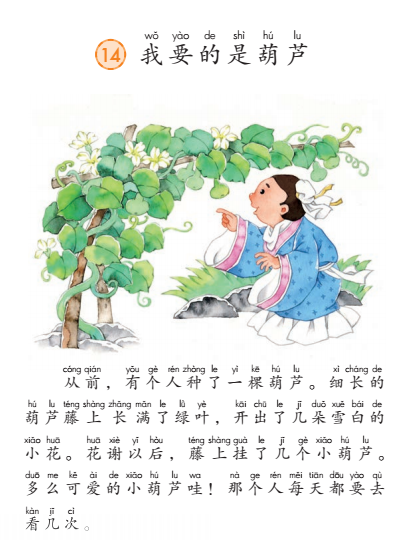 从前，有个人种了一棵葫芦。细长的葫芦藤上长满了绿叶，开出了几朵雪白的小花。花谢以后，藤上挂了几个小葫芦。多么可爱的小葫芦啊！那个人每天都要去看几次。
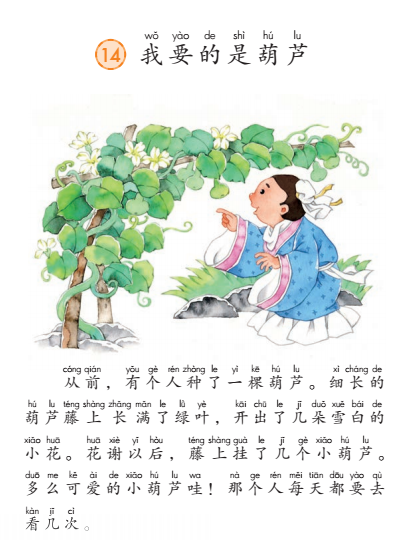 从前，有个人种了一棵葫芦。细长的葫芦藤上长满了绿叶，开出了几朵雪白的小花。花谢以后，藤上挂了几个小葫芦。多么可爱的小葫芦啊！那个人每天都要去看几次。
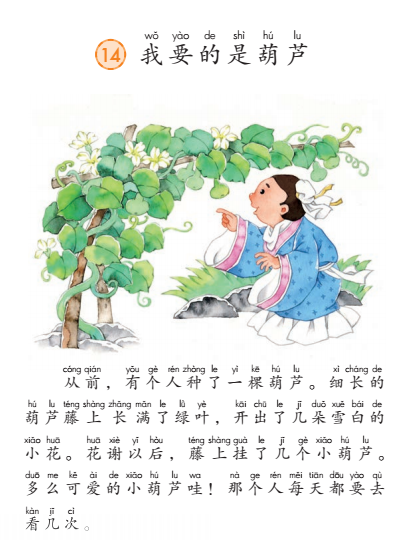 从前，有个人种了一棵葫芦。细长的葫芦藤上长满了绿叶，开出了几朵雪白的小花。花谢以后，藤上挂了几个小葫芦。多么可爱的小葫芦啊！那个人每天都要去看几次。
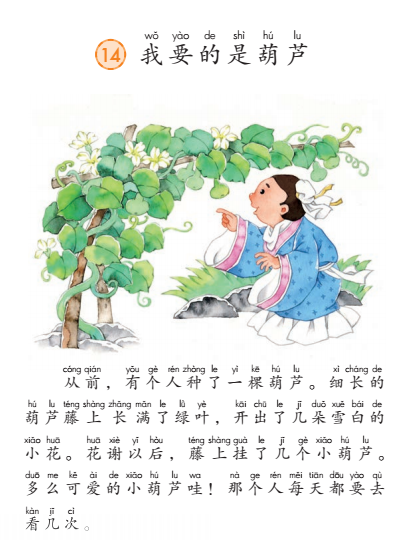 从前，有个人种了一棵葫芦。细长的葫芦藤上长满了绿叶，开出了几朵雪白的小花。花谢以后，藤上挂了几个小葫芦。多么可爱的小葫芦啊！那个人每天都要去看几次。
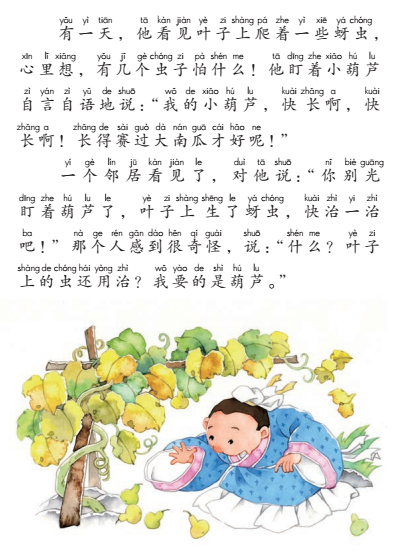 有一天，他看见叶子上爬着一些蚜虫，心里想，有几个虫子怕什么!他盯着小葫芦自言自语地说：“我的小葫芦，快长啊，快长啊!长得赛过大南瓜才好呢!”
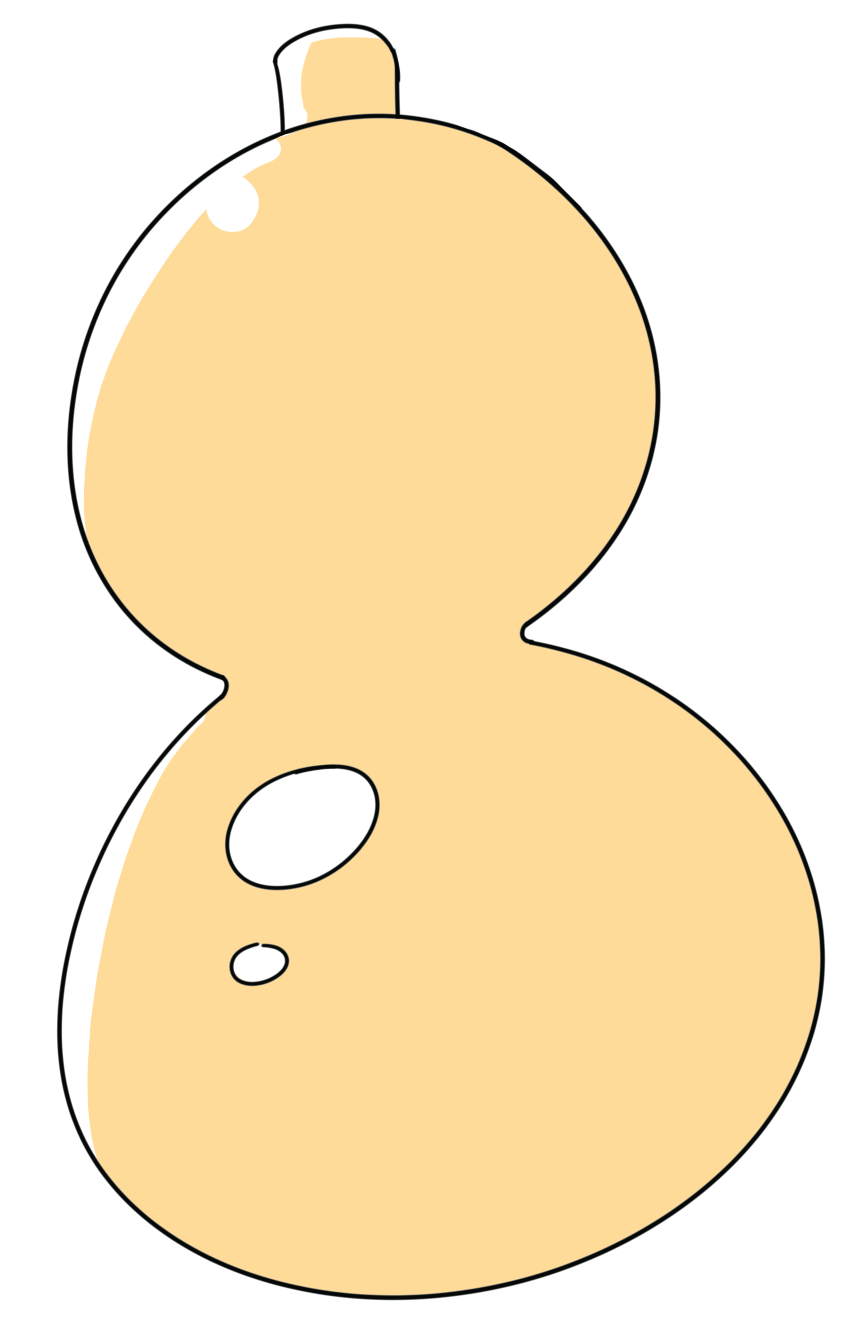 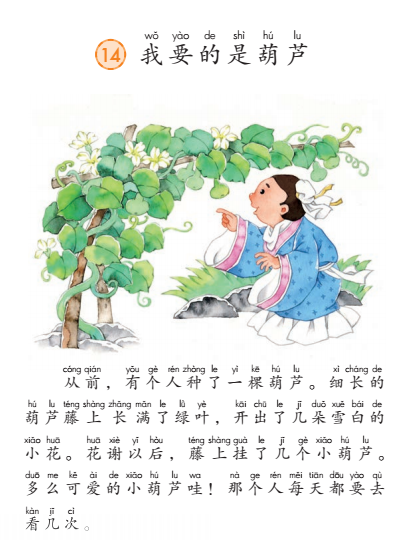 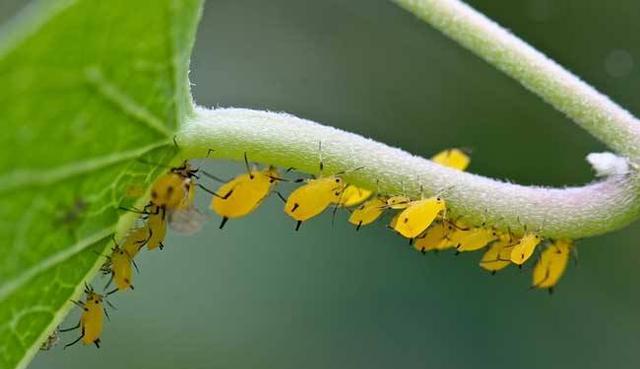 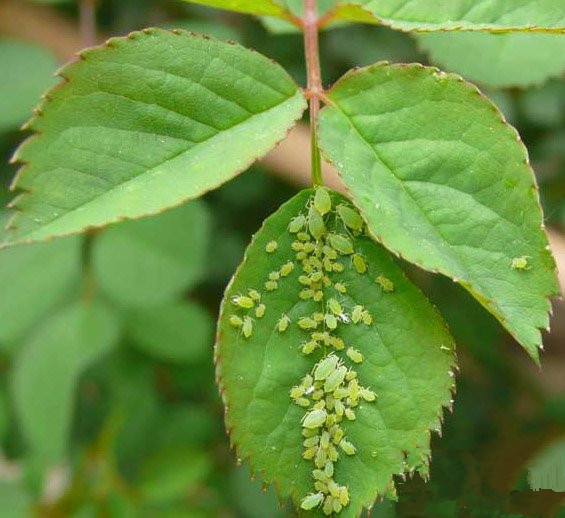 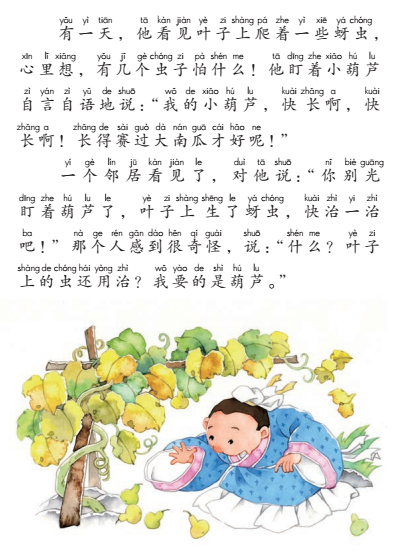 有一天，他看见叶子上爬着一些蚜虫，心里想，有几个虫子怕什么!他盯着小葫芦自言自语地说：“我的小葫芦，快长啊，快长啊!长得赛过大南瓜才好呢!”
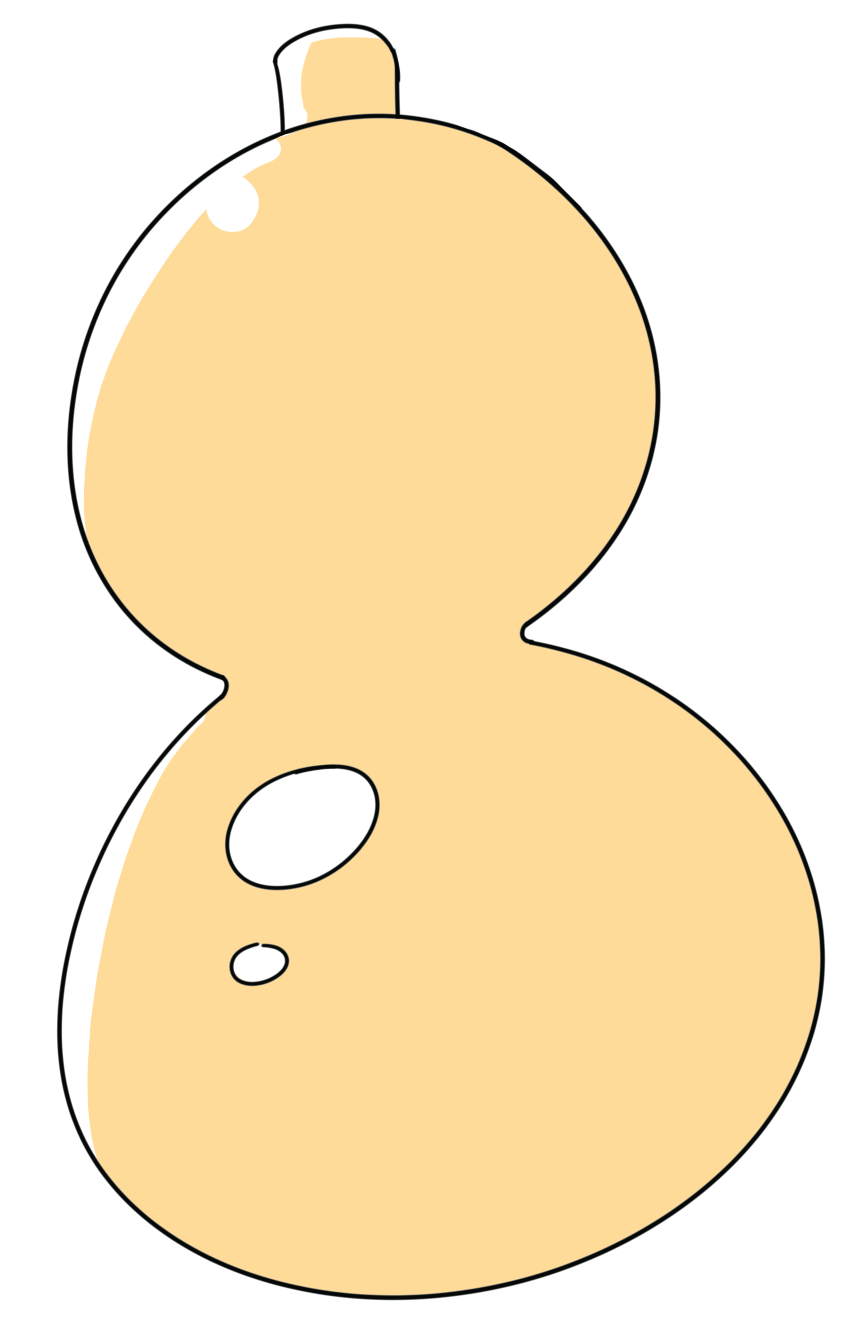 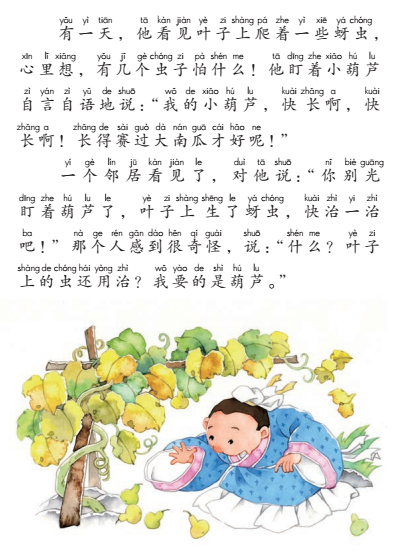 有一天，他看见叶子上爬着一些蚜虫，心里想，有几个虫子怕什么!他盯着小葫芦自言自语地说：“我的小葫芦，快长啊，快长啊!长得赛过大南瓜才好呢!”
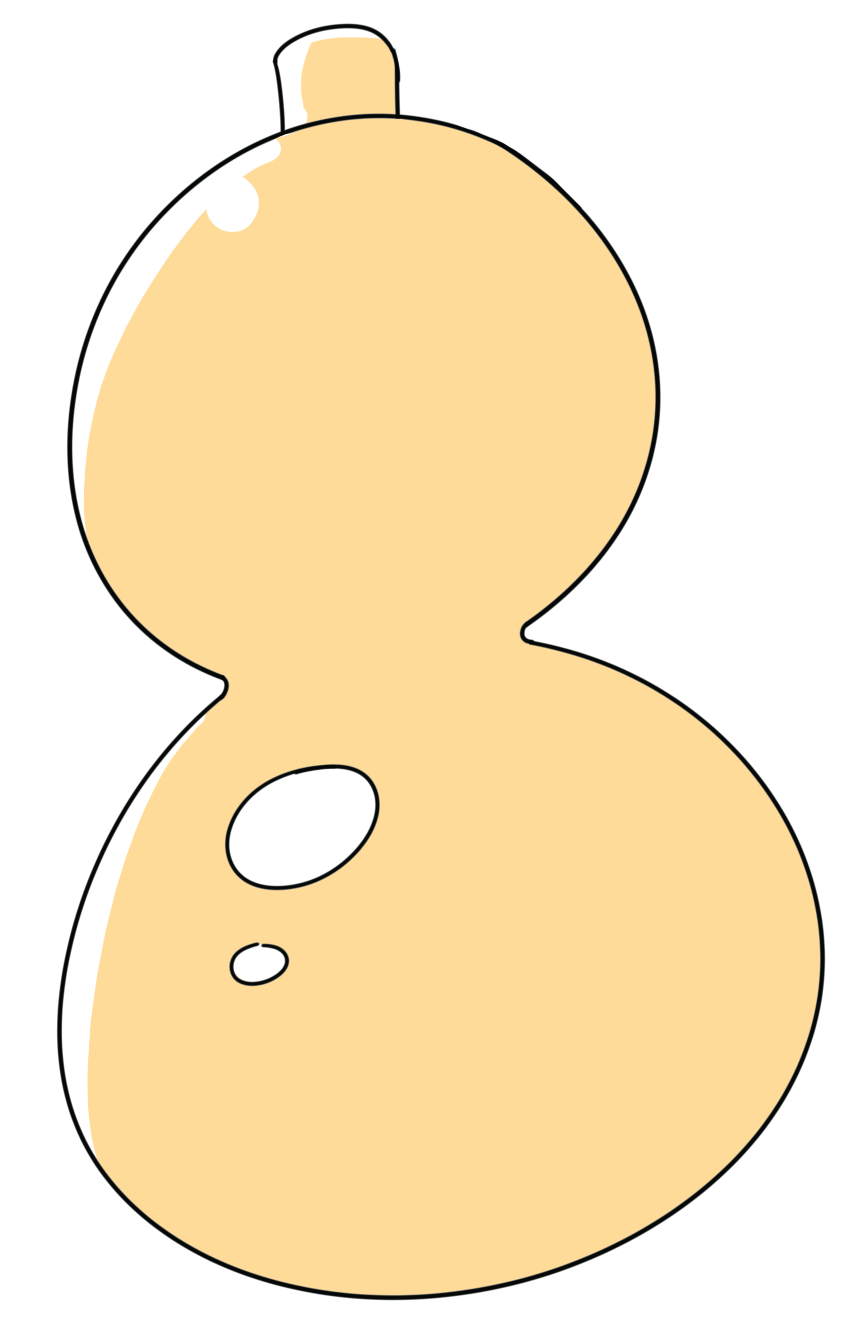 有几个虫子不可怕。
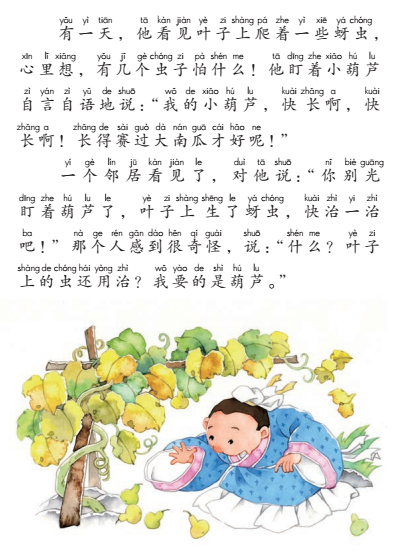 有一天，他看见叶子上爬着一些蚜虫，心里想，有几个虫子怕什么!他盯着小葫芦自言自语地说：“我的小葫芦，快长啊，快长啊!长得赛过大南瓜才好呢!”
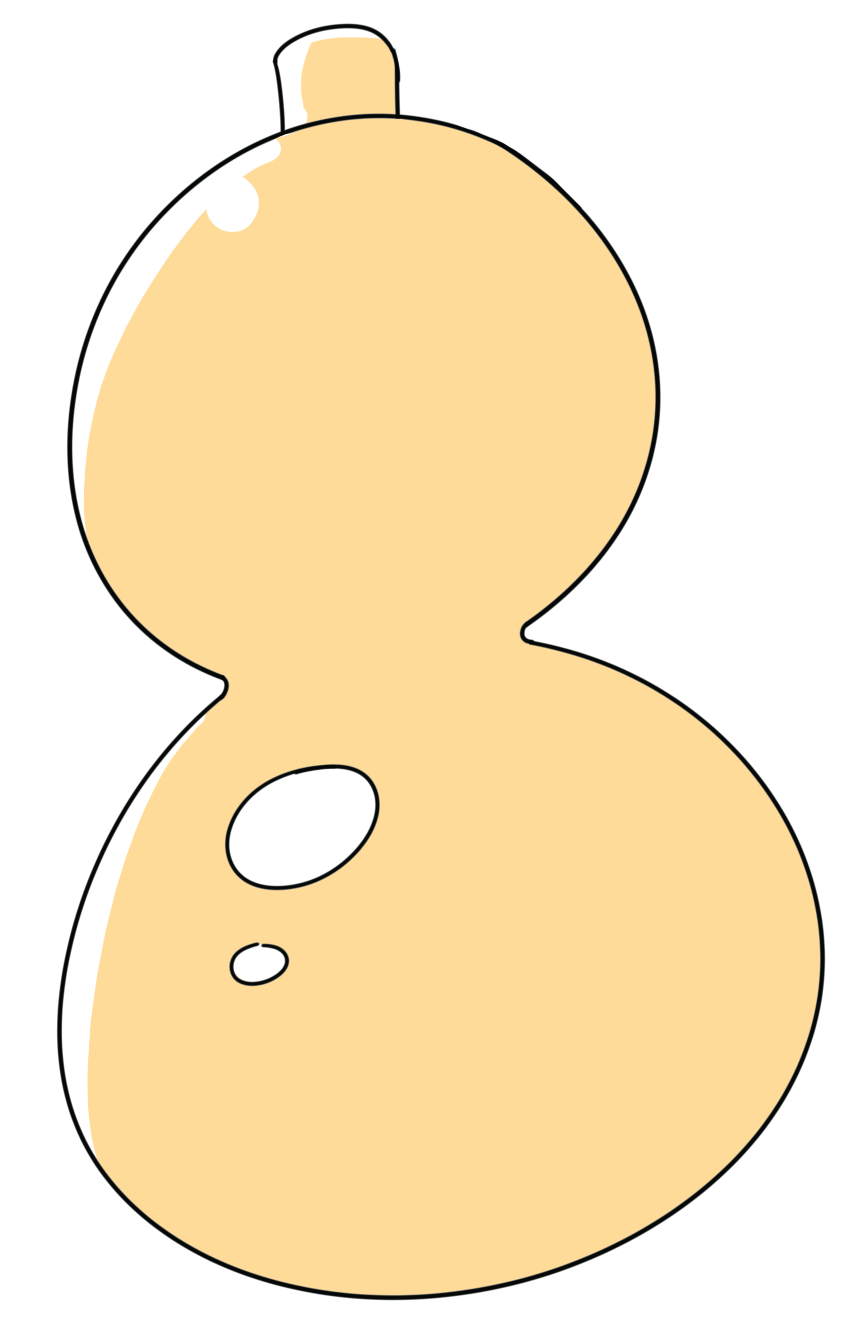 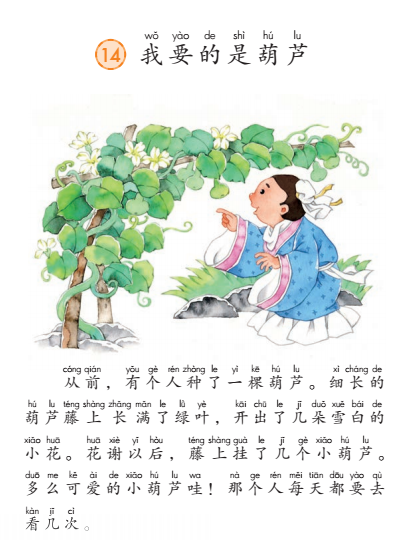 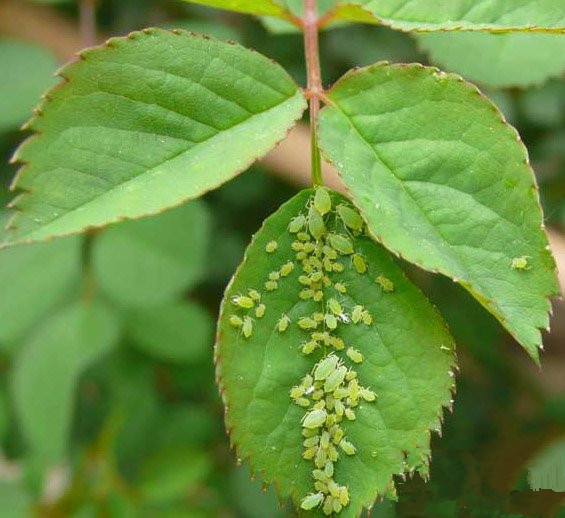 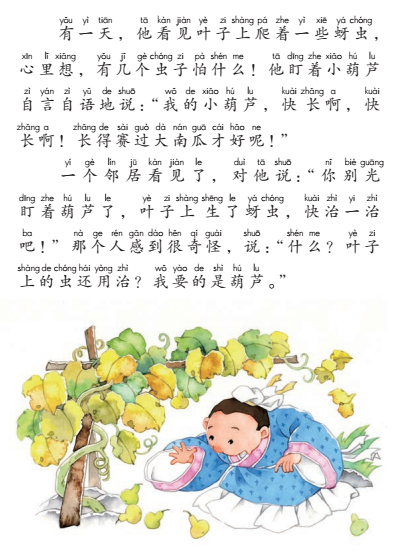 有一天，他看见叶子上爬着一些蚜虫，心里想，有几个虫子怕什么!他盯着小葫芦自言自语地说：“我的小葫芦，快长啊，快长啊!长得赛过大南瓜才好呢!”
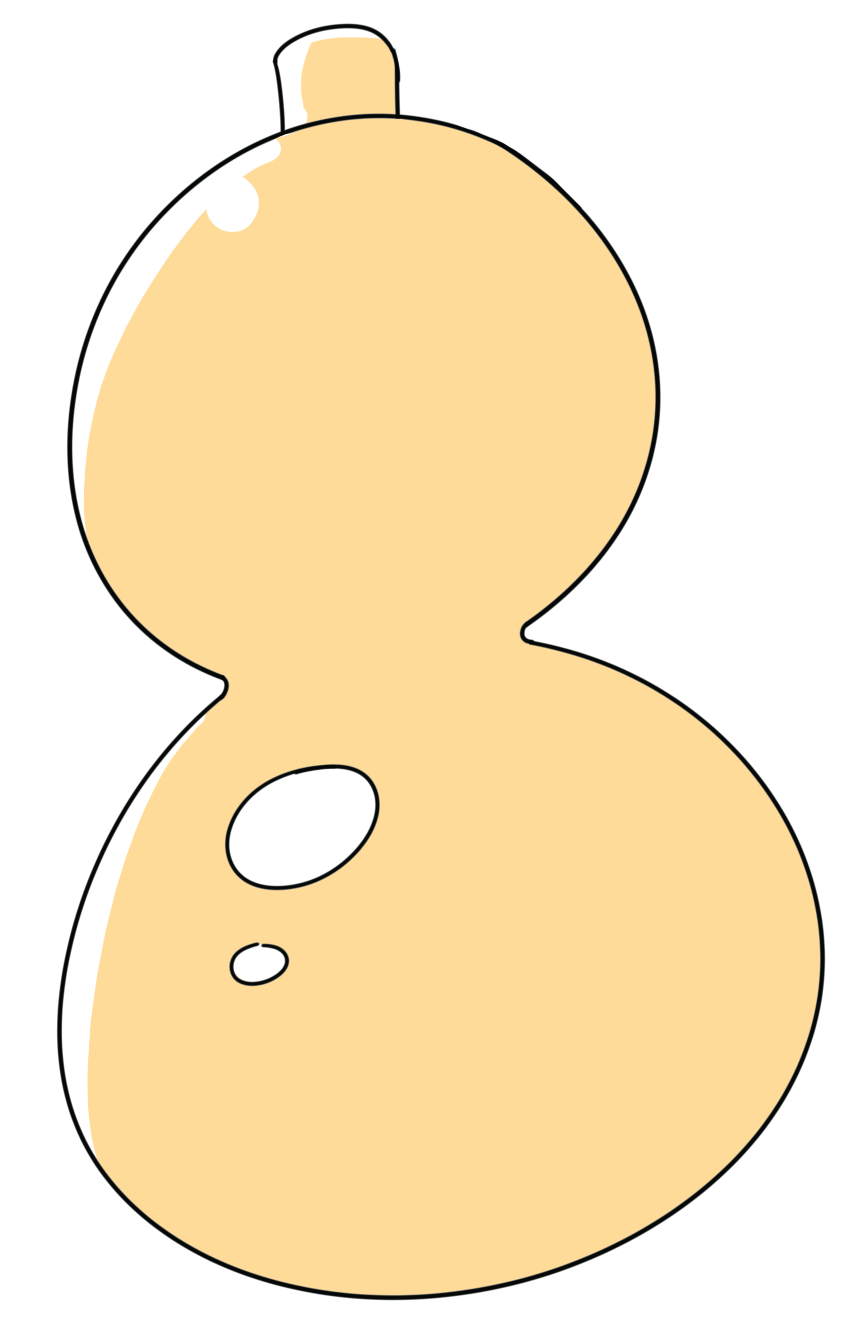 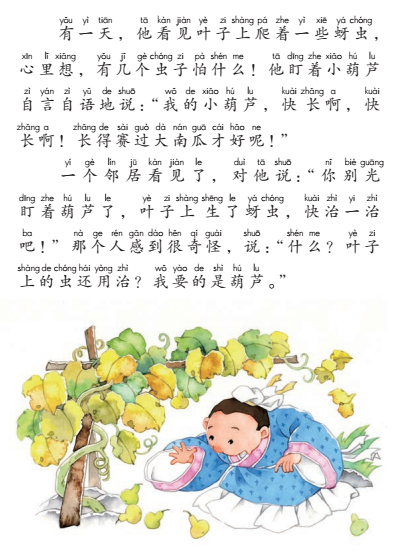 有一天，他看见叶子上爬着一些蚜虫，心里想，有几个虫子怕什么!他盯着小葫芦自言自语地说：“我的小葫芦，快长啊，快长啊!长得赛过大南瓜才好呢!”
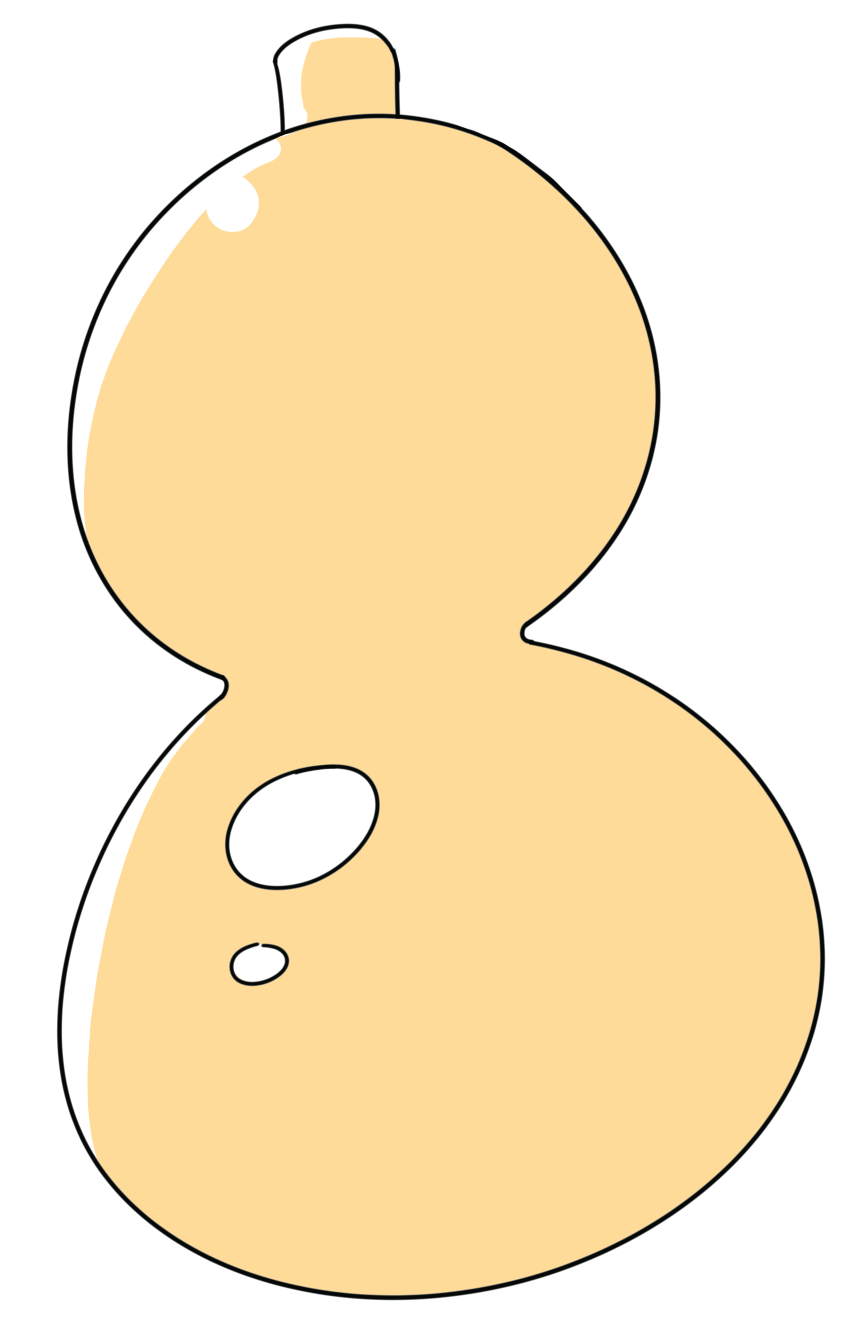 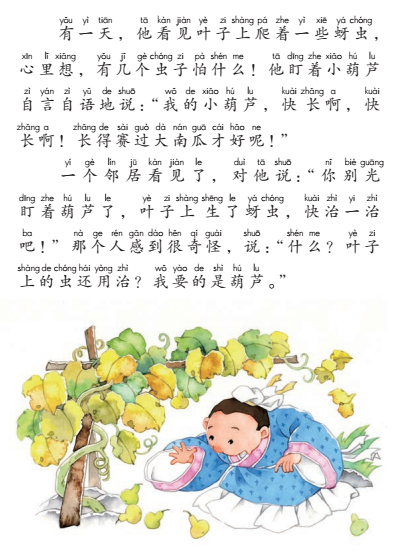 有一天，他看见叶子上爬着一些蚜虫，心里想，有几个虫子怕什么!他盯着小葫芦自言自语地说：“我的小葫芦，快长啊，快长啊!长得赛过大南瓜才好呢!”
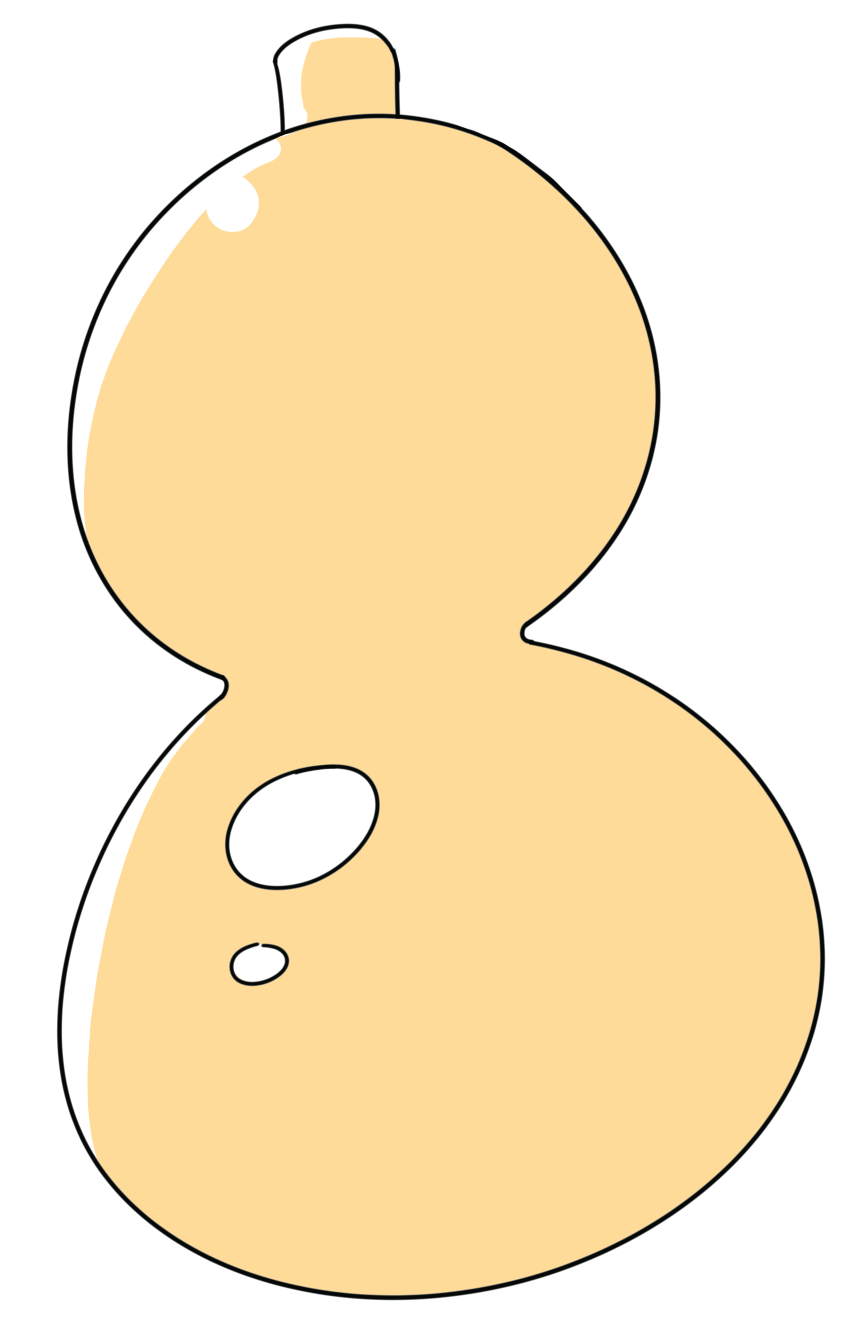 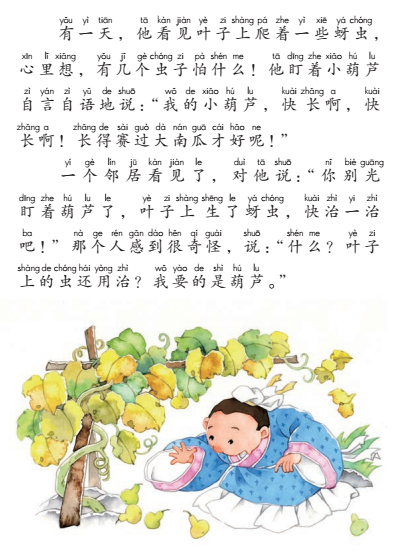 有一天，他看见叶子上爬着一些蚜虫，心里想，有几个虫子怕什么!他盯着小葫芦自言自语地说：“我的小葫芦，快长啊，快长啊!长得赛过大南瓜才好呢!”
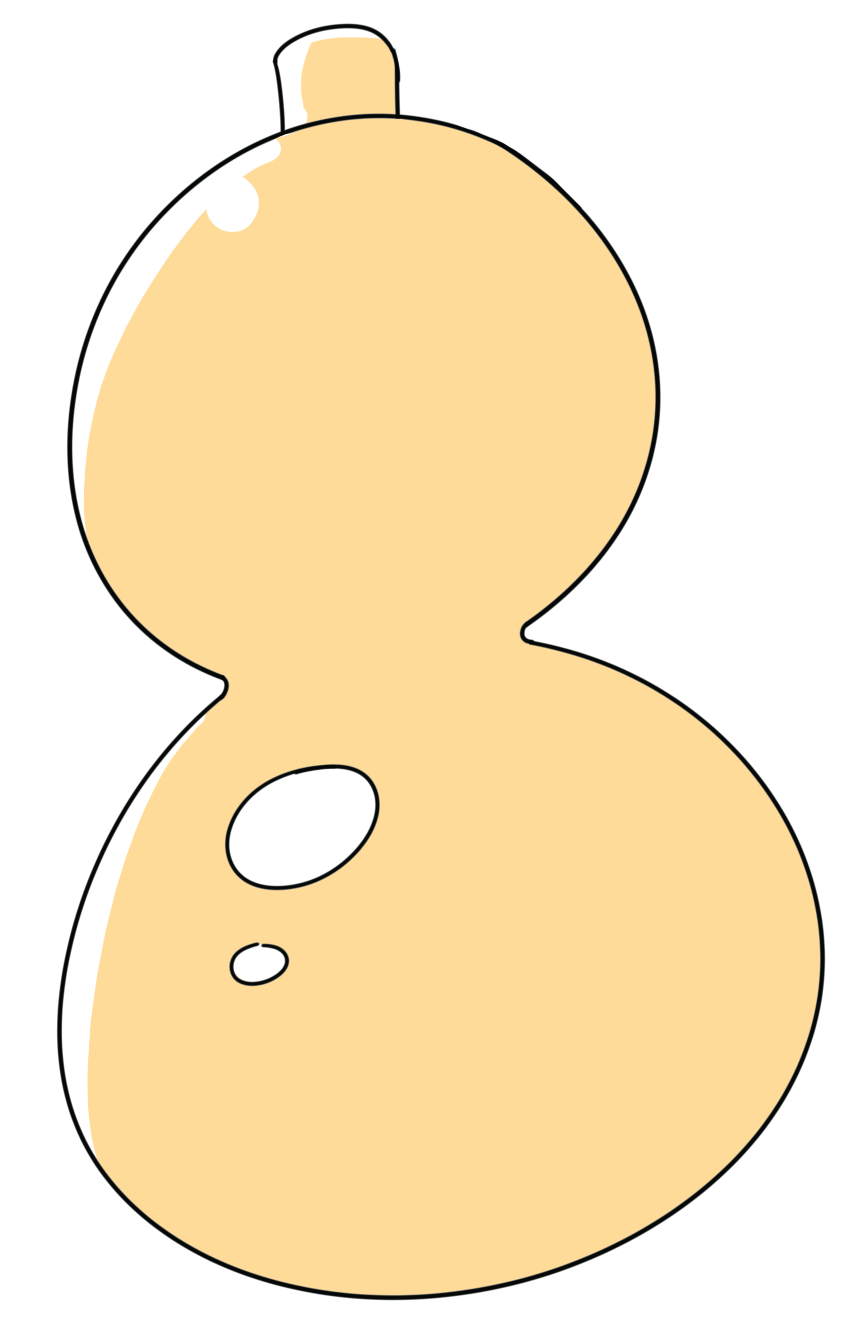 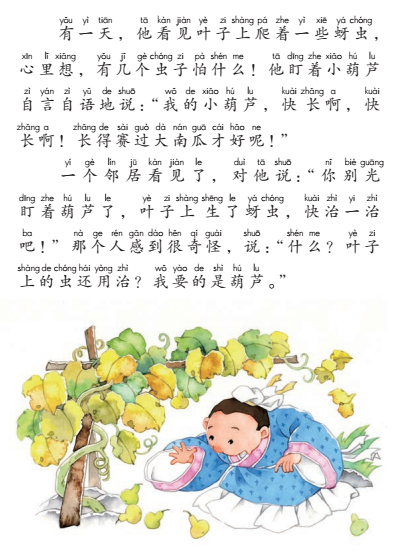 有一天，他看见叶子上爬着一些蚜虫，心里想，有几个虫子怕什么!他盯着小葫芦自言自语地说：“我的小葫芦，快长啊，快长啊!长得赛过大南瓜才好呢!”
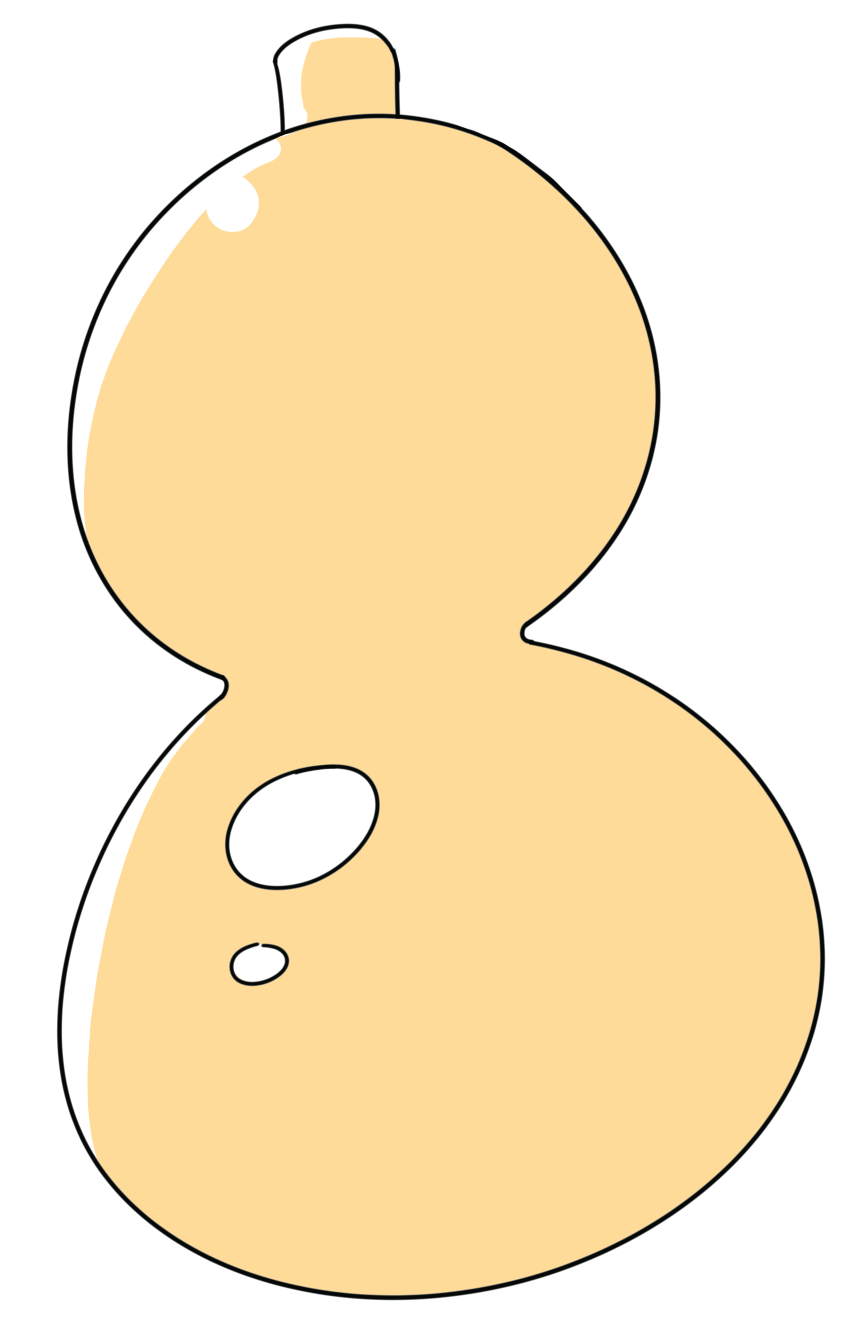 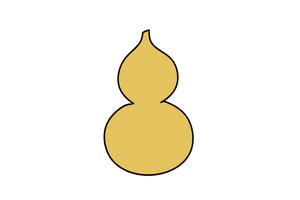 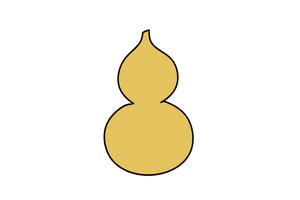 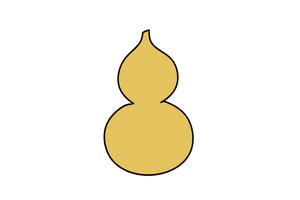 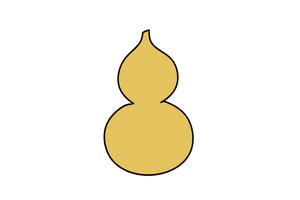 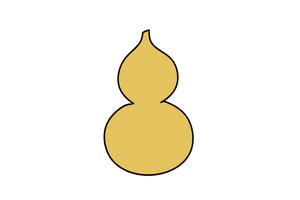 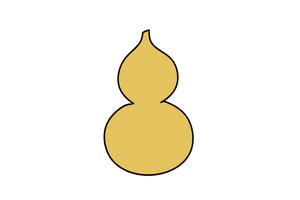 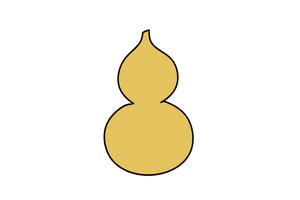 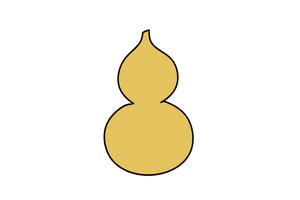 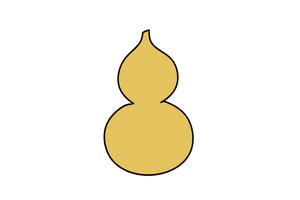 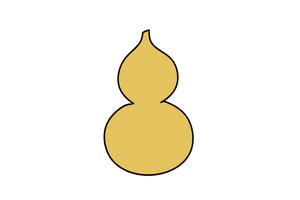 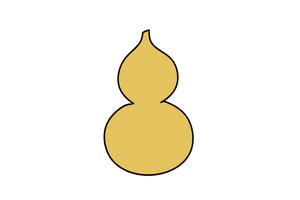 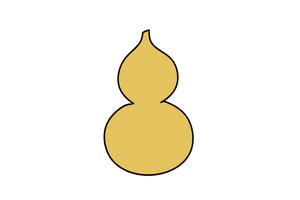 一棵
葫芦藤
花谢
蚜虫
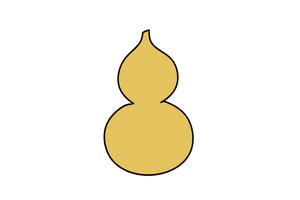 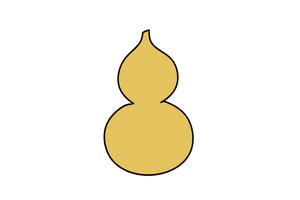 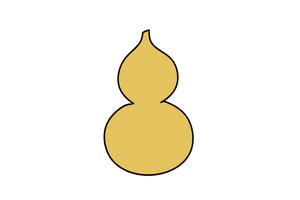 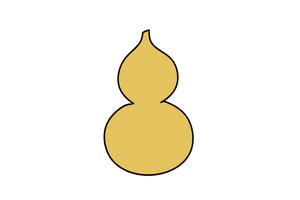 盯着
心里想
赛过
自言自语
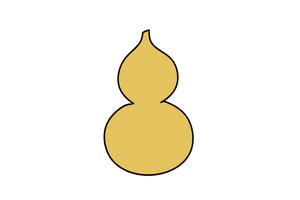 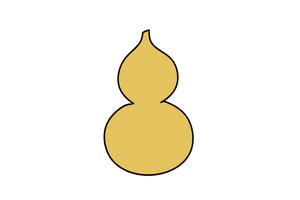 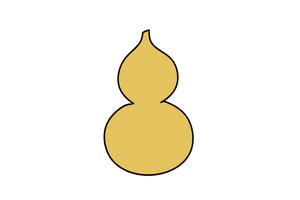 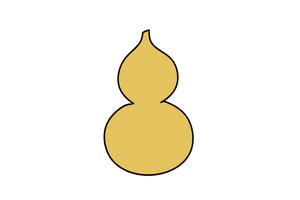 一棵
葫芦藤
花谢
蚜虫
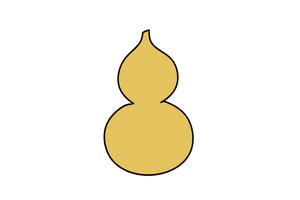 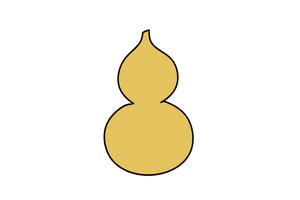 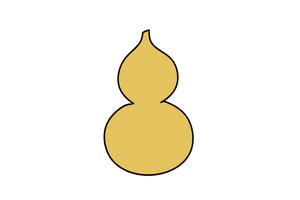 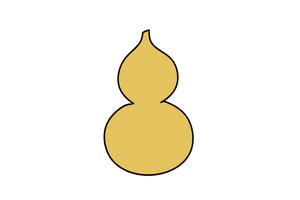 盯着
心里想
赛过
自言自语
我会写
言
谢
盯
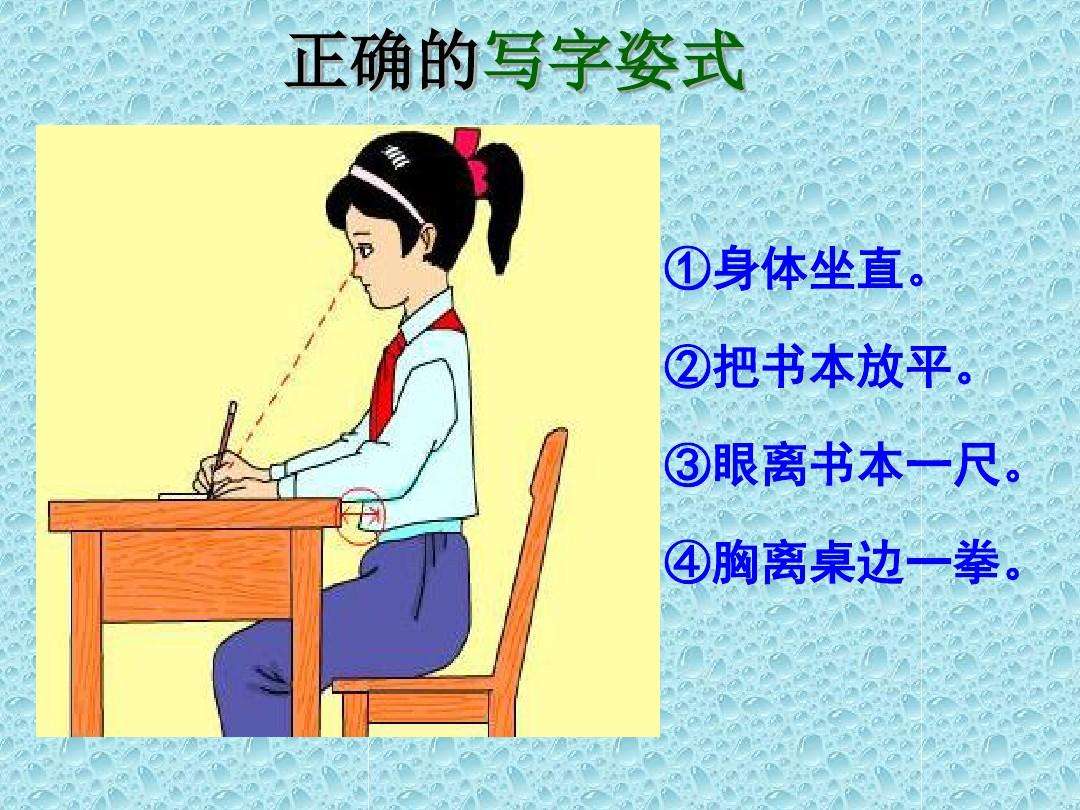 写字姿势
头正  肩平  
臂开  足安
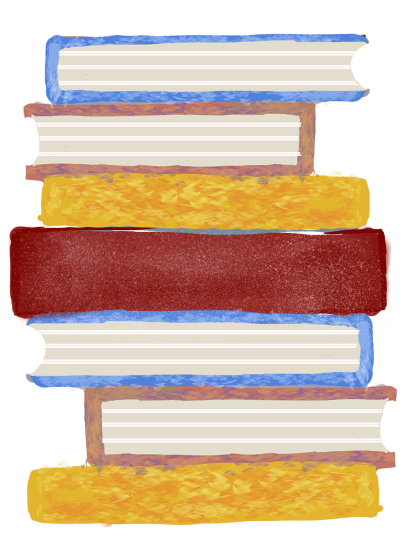